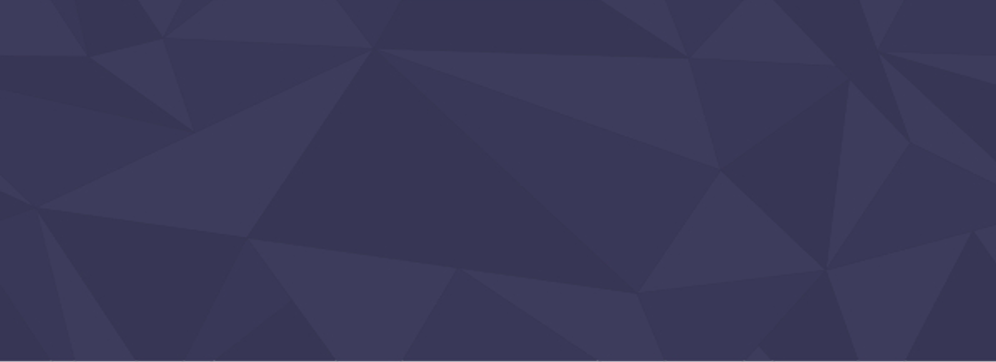 Антимонопольный комплаенс в сфере закупок:
как оценить эффективность?
Почему выделяем антимонопольный комплаенс в сфере закупок?
Проведение государственных и корпоративных закупок регламентировано законодательством и положениями о закупках, соблюдение которых снижает вероятность нарушений при торгах.
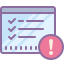 2
Как оценить эффективность антимонопольного комплаенса в сфере закупок?
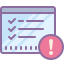 Оценка эффективности – это определение того, достигнуты ли цели введения антимонопольного комплаенса.
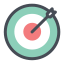 Основная и приоритетная
Общая для регулятора и компании
Предупреждение нарушений
3
Как оценить эффективность антимонопольного комплаенса в сфере закупок?
Ч. 2 ст. 2.1. КоАП: Лицо предприняло все зависящие от него меры по соблюдению правил и норм, нарушение которых вменяется данному лицу.
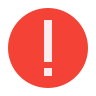 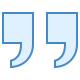 То есть, компанией была организована такая система  комплаенса, которая обеспечивала осведомленность сотрудников о запретах, понимание данных запретов и своевременный независимый контроль, однако сотрудник компании все же совершил нарушение.
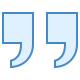 4
Критерии оценки эффективности антимонопольного комплаенса в сфере закупок
5
Критерии оценки эффективности антимонопольного комплаенса в сфере закупок
Количественные KPI
Качественная KPI (оценка модели поведения сотрудников)
6
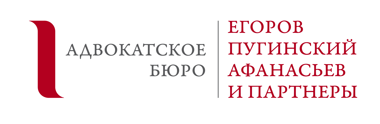 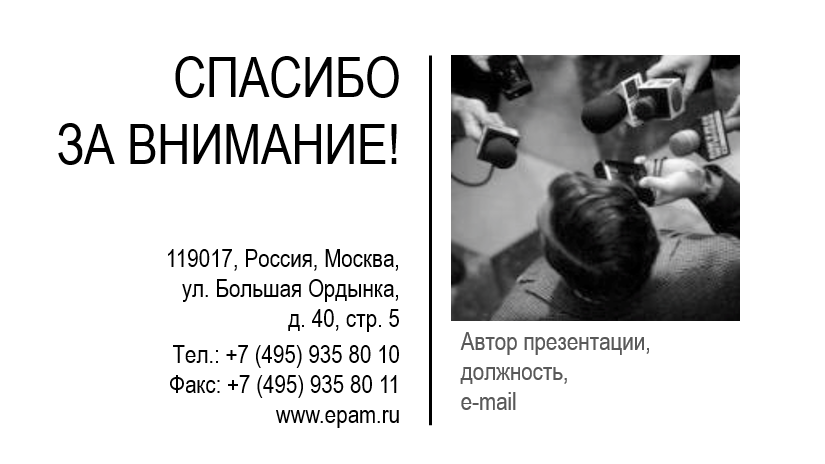 Кобаненко Мария,
член ассоциации, 
советник АБ «ЕПАМ»
maria_kobanenko@epam.ru
7